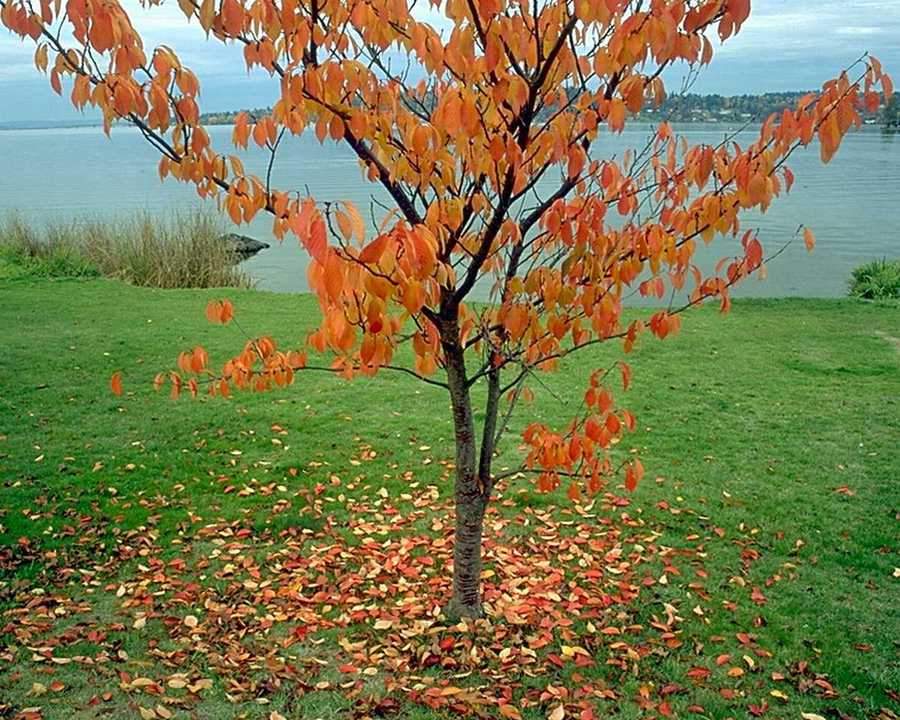 স্বাগতম
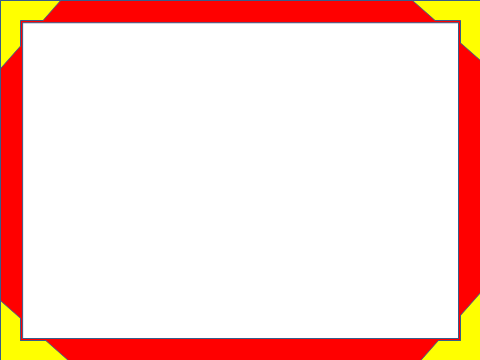 পরিচিতি
মোঃ রবিউল ইসলাম
সহকারী শিক্ষক(কৃষি) 
মিরপুর উচ্চ বিদ্যালয়
কুমারখালী, কুষ্টিয়া।   মোবাঃ ০১৭১৩৯১৭৪৬৯
Email: rabiul030387@gmail.com
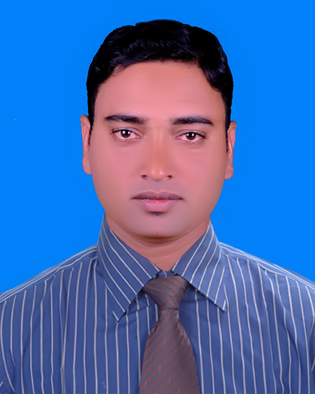 শ্রেনিঃ ৭ম 
বিষয়ঃ বাংলা ২য় পত্র 
ক্রমিক নং ৮        
তারিখঃ১৬/১১/১৭
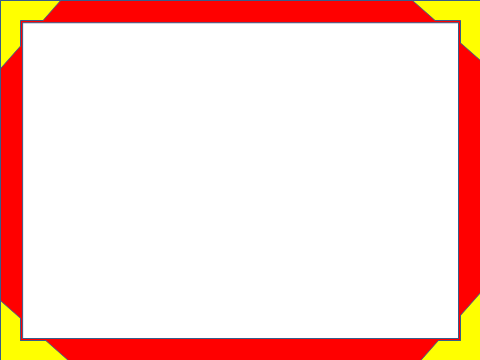 ,  . । ;
বিরামচিহ্নের পরিচয়
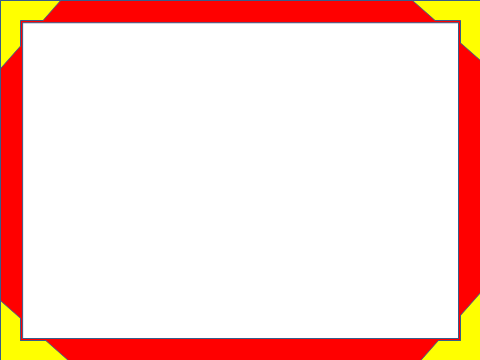 শিখনফলঃ
১। বিরামচিহ্নের নাম, আকৃতি বিরতিকালের বিশিষ্ট বলতে পারবে।
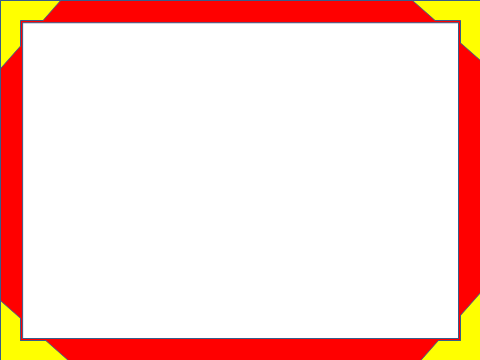 ,
কমা
বিরতি কাল কি?
১ (এক) বলতে যে সমায় লাগে।
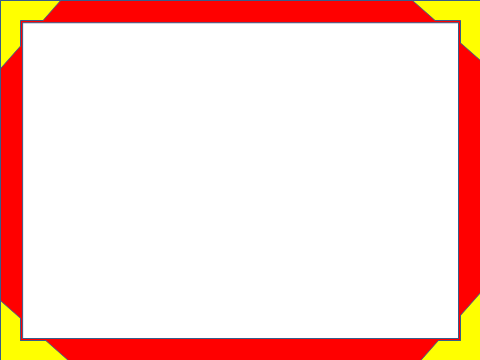 সেমিকোলন
;
এক বলার দ্বিগুণ সময় কাল
বিরতিকাল কি?
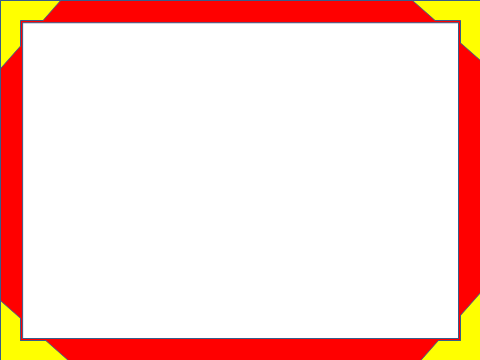 দাড়ি বা পূর্ণচ্ছেদ
।
1 সেকেন্ড কাল পরিমাণ।
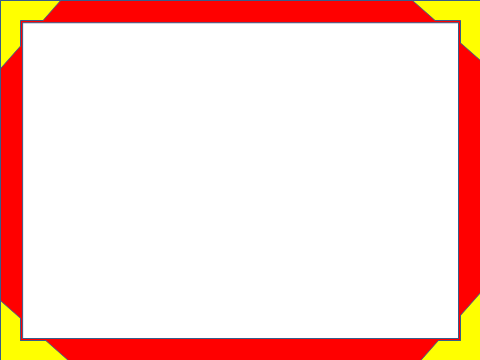 জিজ্ঞাসা বা প্রশ্নবোধক চিহ্ন
?
1 সেকেন্ড কাল পরিমাণ।
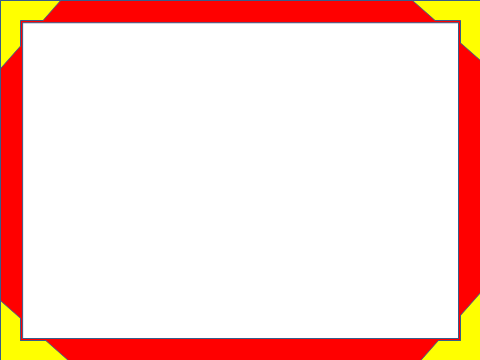 বিস্ময়চিহ্ন
!
1 সেকেন্ড কাল পরিমাণ।
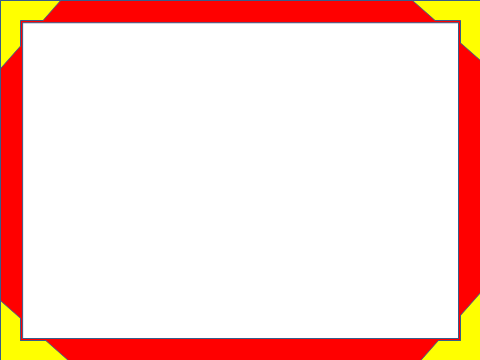 কোলন
:
1 সেকেন্ড কাল পরিমাণ।
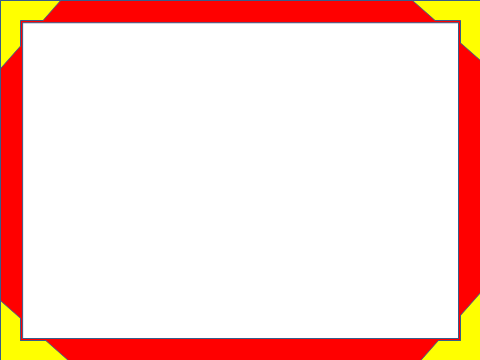 একক কাজঃ
? ! ;
নাম ও বিরতি কাল  খাতায় লিখ।
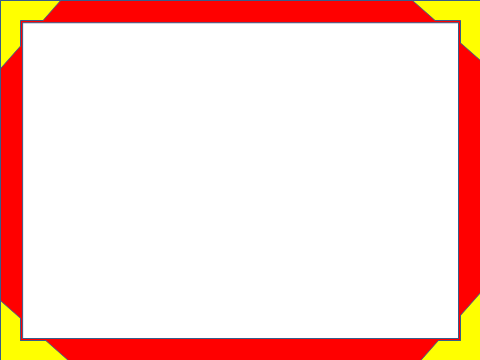 কোলন ড্যাশ
:-
1 সেকেন্ড কাল পরিমাণ।
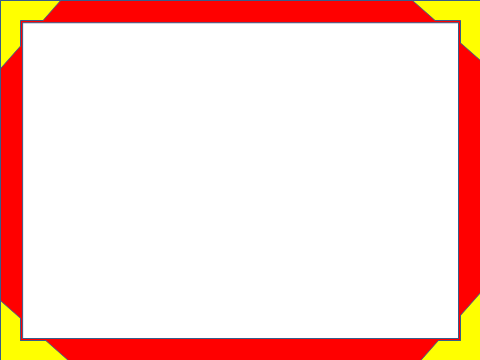 ড্যাশ
_
1 সেকেন্ড কাল পরিমাণ।
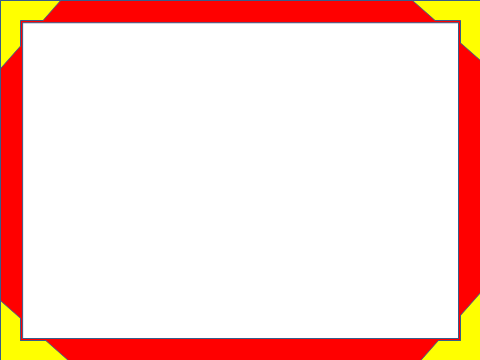 হাইফেন
-
কোনো রূপ বিরতির প্রয়োজন নেই।
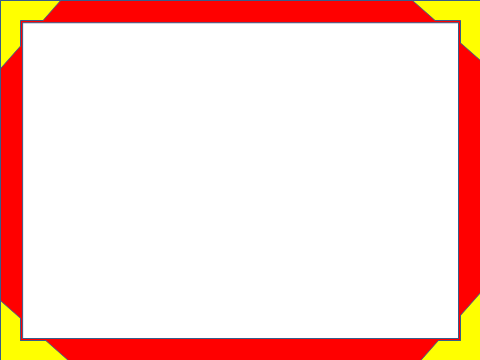 ইলেক বা লুপচিহ্ন
‘
কোনো রূপ বিরতির প্রয়োজন নেই।
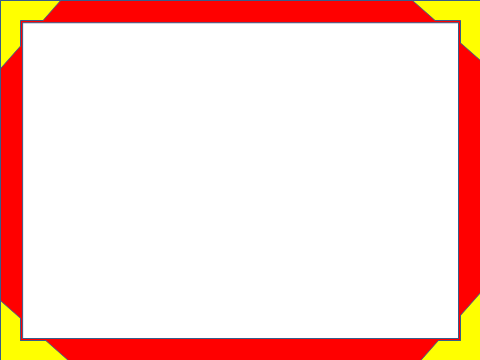 উদ্ধৃতিচিহ্ন
“ ’’
১ (এক) বলতে যে সমায় লাগে।
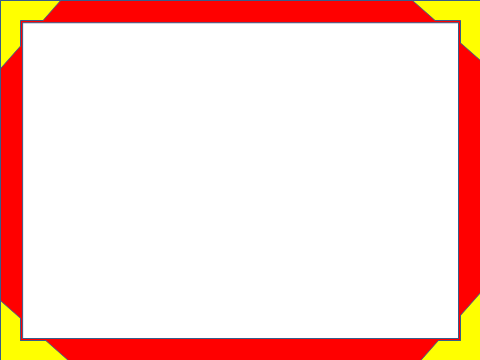 ব্র্যাকেট বা বন্ধনীচিহ্ন
(  )
কোনরূপ বিরতির প্রয়োজন নেই।
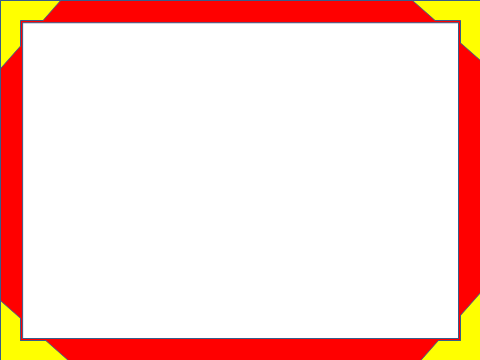 { }
কোনরূপ বিরতির প্রয়োজন নেই।
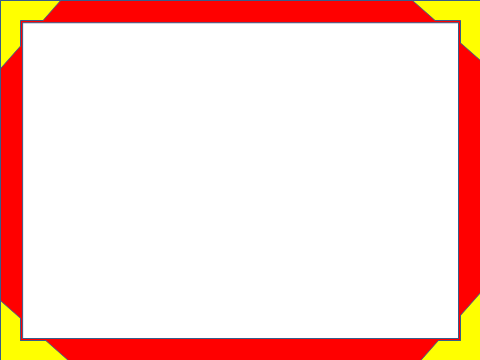 [ ]
কোনরূপ বিরতির প্রয়োজন নেই।
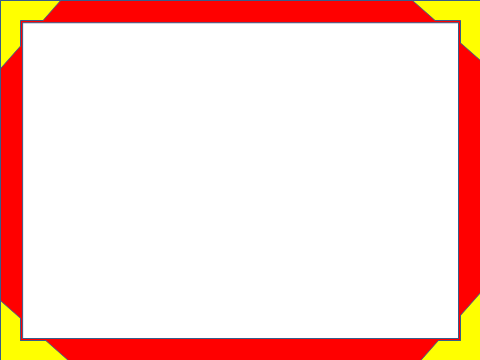 সমান চিহ্ন
=
কোনরূপ বিরতির প্রয়োজন নেই।
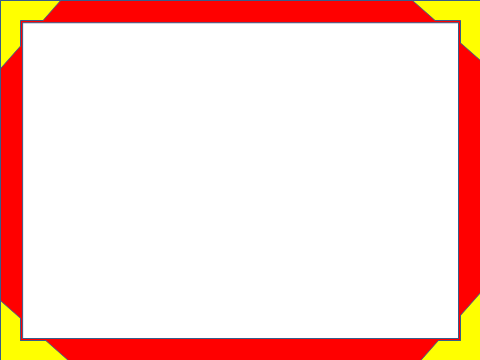 পরবর্তী রূপবোধক চিহ্ন
<
কোনরূপ বিরতির প্রয়োজন নেই।
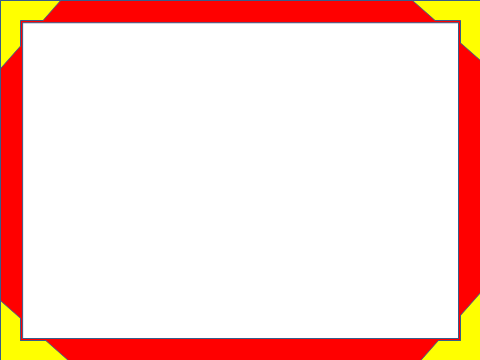 পূর্ববর্তী রূপবোধক চিহ্ন
>
কোনরূপ বিরতির প্রয়োজন নেই।
বিরতিকাল কি?
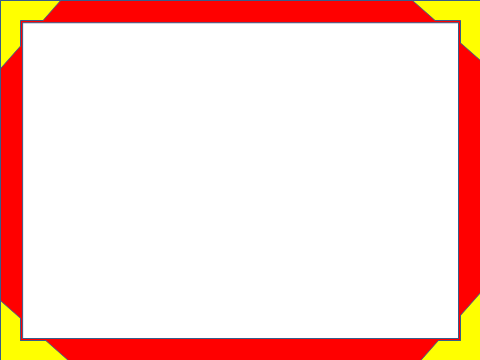 নিচের চিহ্ন গুলোর নাম বল?
,
“ ’’
=
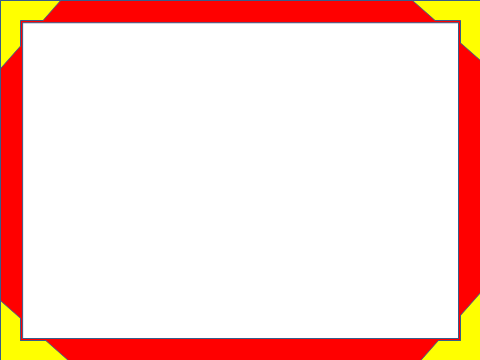 সবাইকে ধন্যবাদ
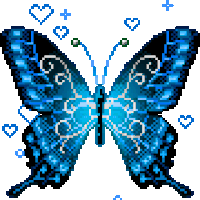